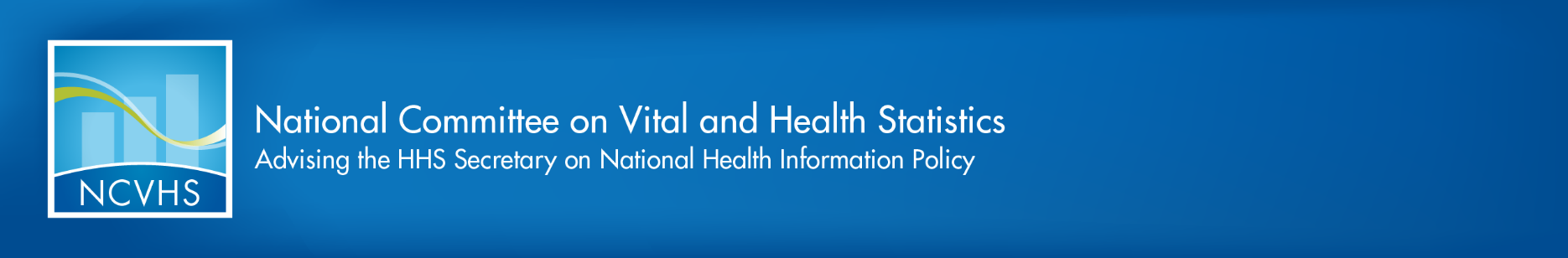 NCVHS Full Committee Meeting
Discussion of X12 Recommendation Letter to HHS 
June 14, 2023
1
Objectives for Full Committee Meeting
Describe a proposal from X12 for NCVHS to recommend that HHS adopt an updated version of the standard under HIPAA 
Explain the review process followed by the Subcommittee on Standards to review the X12 proposal
Review the NCVHS recommendation letter to HHS
Receive Full Committee approval to submit the letter to HHS
2
NCVHS Role Related to HIPAA Standards
Receive requests for new or updated standards from Standards Development Organizations (SDOs) 
Receive input on SDO requests from the Designated Standards Maintenance Organizations (DSMOs), i.e., ADA, HL7, NCPDP, NUBC, NUCC, and X12
Obtain industry and public input
Determine whether the requested updates meet the requirements of HIPAA Administrative Simplification, as amended, for efficiency, effectiveness, cost/value, etc.
Make recommendation(s) to the Secretary of HHS
3
X12 Request to Update HIPAA Transactions
X12 requested1 NCVHS review of 4 updated transaction implementation guides:
Claims (837 Professional, Institutional and Dental)
2022 CAQH Index adoption rates: 97% (Medical) and 86% (Dental)
008020X323 Health Care Claim: Professional (837) 		 		
008020X324 Health Care Claim: Institutional (837) 			 	
008020X325 Health Care Claim: Dental (837) 			 	   
Payment/Remittance Advice (835)
2022 CAQH Index adoption rates: 83% (Medical) and 36% (Dental)	
008020X322 Health Care Claim Payment/Advice (835) 
Move from Version 005010 to Version 008020 
5010 balloted by X12 2003; adopted under HIPAA 2009; implemented 2012
All other adopted transactions remain on version 5010
1Letter to NCVHS from X12, June 7, 2022. https://ncvhs.hhs.gov/wp-content/uploads/2022/09/X12-Request-for-review-of-8020-transactions-060822-to-NCVHS-508.pdf
4
X12 Request
NCVHS evaluate version 008020 of the implementation guides. NCVHS recommends the upgraded versions for adoption.
Health and Human Services (HHS) use the 008020 versions for the initial steps of the Federal Rulemaking process. 
When HHS is ready to issue a Notice of Proposed Rulemaking (NPRM) to gather public feedback, X12 will identify the most recently published version of the implementation guides and provide a list of any substantive revisions or additional functionality that has been added between the 008020 version and the most recently published version of the implementation guides. 
HHS would then include the latest versions of the standard in the NPRM. This will ensure that the versions named in the NPRM and Final Rule processes reflect the most up-to-date requirements.
NCVHS performed its due diligence on this request and was informed that CMS is held to the Administrative Procedure Act requirements, which would not allow the above process to be enacted.
5
NCVHS Steps for Evaluation of X12
August 2022 – Presentations from X12 to Subcommittee on Standards
Collaboration with WEDI
Survey & Member Position Advisory (MPA) Groups
Consultative conversations with CMS OBRHI, CMS NSG and HHS ONC1
NCVHS hearing January 18, 2023 (virtual)
Reviewed RFC comments, hearing testimony and written comments.

1 HHS/CMS Office of Burden Reduction and Health Informatics; HHS/CMS/OBRHI National Standards Group; HHS Office of the National Coordinator for Health Information Technology (ONC).
6
NCVHS Evaluation
Was there industry consensus around need for the proposed changes/updates to the currently adopted version
Was there sufficient cost and value data, and applicable use cases, along with identification of the burden, opportunity and efficiency for proposed standards upgrades to assess impact for implementation.
Was there availability of information to confirm backwards compatibility, since a subset of 008020 transactions versus the entire 008020 suite was proposed. 
Next subset proposed is version 008030 for three transactions (April 11, 2023)
Version 6020 is in the NPRM for health care claims and prior authorization attachments
How does the proposal address industry concerns that were expressed to NCVHS during its Predictability Roadmap and Convergence 2.0 projects?
Has pre-adoption testing of standards demonstrated sufficiency?
Consideration of burden on provider and health plan operations
Timing of implementation; ability to plan, budget and allocate resources
Does the X12 proposal further the objectives of HIPAA/ACA
7
NCVHS Recommendation
NCVHS recommends that HHS not adopt the version 008020 update to the four specified transactions (i.e., Health Care Claim (Institutional, Professional and Dental) and the Claim/Remittance Advice) at this time.
8
NCVHS Recommendation continued
Adopting a subset of 008020 transactions versus the entire 008020 suite would result in multiple transaction versions (i.e., some 005010 and others 008020) with unknown compatibility issues, potentially causing disruption across industry trading partners. Evidence of the 008020’s backward compatibility to existing 005010 transactions is needed.
9
NCVHS Recommendation continued
Table 1: List of HIPAA X12 Standard Transactions 
Note: Does not include NCPDP Pharmacy Standards
10
[Speaker Notes: The specific group (i.e., “chunking”) of X12 transactions being proposed versus the entire suite of HIPAA transactions that was implemented for version 005010, has a high potential to impose undue burdens on regulated entities due to the cost and complexity of being on different versions, (e.g., 005010 and 008020 across the suite of transactions). In addition, version 006020 was proposed by HHS for the Referral/Certification transaction and Attachment standard under HIPAA in the Attachments Notice of Proposed Rulemaking (NPRM)  as shown in the table below. NCVHS suggests continuing its review of X12 proposals in bundles, but that HHS hold off rule making until the entire suite of HIPAA transactions are recommended or different versions proposed contain proof sufficient for NCVHS of backward compatibility.
Federal Register: Administrative Simplification: Adoption of Standards for Health Care Attachments Transactions and Electronic Signatures, and Modification to Referral Certification and Authorization Transaction Standard (Dec 21, 2022): https://www.federalregister.gov/documents/2022/12/21/2022-27437/administrative-simplification-adoption-of-standards-for-health-care-attachments-transactions-and 

Evidence of backward and cross standard compatibility is needed.]
NCVHS Recommendation continued
NCVHS relies on industry input to provide sufficient cost and value data, indicated use cases along with identifying the burden, opportunity and efficiency for proposed standards upgrades. 
NCVHS appreciates X12 providing some preliminary implementation cost and value data, the depth of the information provided by X12 and the other testifiers in both written comments and oral testimony was inadequate for NCVHS to make a determination.
11
[Speaker Notes: No organizations submitted additional data to that which X12 had provided in its submission letter on costs; and some noted that benefit and return on investment data would not be available from their organizations until after publication of a proposed rule. This topic needs extensive industry discussion and policy review. The Committee realizes this issue cannot be resolved in the short term.]
NCVHS Recommendation continued
NCVHS had previously submitted a recommendation to the Secretary to publish a guidance framework for Standards Development Organizations and other industry stakeholders that outlines how to develop and report measures for new and revised standards readiness, costs, and overall adoption value to support HIPAA standards development, testing, evaluation and adoption.


NCVHS letter to HHS, July 28, 2022, Recommendations to Modernize Adoption of HIPAA Transaction Standards, (recommendation 4): https://ncvhs.hhs.gov/wp-content/uploads/2022/08/Recommendation-Letter-Modernize-Adoption-of-HIPAA-Transaction-Standards-508.pdf
12
[Speaker Notes: We had previously forwarded a recommendation to the Secretary to publish a guidance framework for Standards Development Organizations and other industry stakeholders that outlines how to develop and report measures for new and revised standards readiness, costs, and overall adoption value to support HIPAA standards development, testing, evaluation and adoption.
 
Such data supports moving a proposed standard or operating rule forward into rulemaking. This information can contribute to, but it is not the extensive benefit and return on investment calculation performed during the NPRM/final rule process. 
Currently, the benefit and return on investment calculation is completed during the NPRM/final rule process. Regulations require an impact analysis, and OMB has just updated those requirements to include provisions for equity. There are comprehensive instructions for how cost benefit analyses are to be conducted by any agency publishing a proposed rule. The Committee encourages stakeholders to submit such data, as available, to assist in the review of all future proposals. Any industry data will assist in expediting the regulatory process.
NCVHS letter to HHS, July 28, 2022, Recommendations to Modernize Adoption of HIPAA Transaction Standards, (recommendation 4): https://ncvhs.hhs.gov/wp-content/uploads/2022/08/Recommendation-Letter-Modernize-Adoption-of-HIPAA-Transaction-Standards-508.pdf]
NCVHS Recommendation continued
Version 008020 lacks accommodation for impending updates to two critical HIPAA medical code sets:
First, the World Health Organization has already adopted ICD-11, to replace ICD-10. Although ICD-11 is not currently an adopted code set under HIPAA, U.S. transition to ICD-11 is under study now, and its use is expected to increase for non-payment use cases. An updated version of transaction standards is needed to accommodate ICD-11’s variable-length cluster codes for current and future industry uses.
Second, the FDA has published a proposed rule to modify the format of the National Drug Code (NDC).
13
Need for Updated Version
NCVHS acknowledges the obsolescence of version 005010 and the need to move to an updated version of the X12 standard; however, concerns over accommodating multiple versions across transactions, accommodating changes in code sets and the long lead-time for regulatory processes need to be addressed. The Committee urges X12, in conjunction with industry and regulators, to speedily address the needs and submit a new version for adoption under HIPAA.
 
The Committee commends X12 and the participating stakeholders in its proof of concept (POC) and looks forward to the results that may shed more light on backward and cross standard compatibility. In addition, the POC could provide supplemental value data to support X12’s future proposal to move the next version of these standards forward.
 
The Committee encourages stakeholders to submit benefit and return on investment data either to NCVHS or CMS upon request to assist in the review of all future proposals.
14
Virtual Credit Cards
Similar to our September 23, 2014 letter to the Secretary on Virtual Credit Cards (VCC), the Committee encourages HHS to develop and publish additional VCC guidance and education. 
More needs to be done so that covered entities and their business associates clearly understand permitted and non-permitted uses of the virtual credit card when used in lieu of the Electronic Funds Transfer (EFT) as currently adopted in the X12 version 005010 835 Electronic Claim Payment/Remittance Advice standard.  
In addition, we encourage HHS to consider increasing enforcement efforts when it investigates complaints of inappropriate (i.e., involuntary) use of virtual credit cards. 

NCVHS Letter to HHS Secretary, “Findings from the June 2014 NCVHS Hearing on Virtual Credit Cards and Credit Card Use,” September 23, 2014:  https://ncvhs.hhs.gov/wp-content/uploads/2018/03/140923lt2.pdf
15
Device Identifier (DI) Portion of UDI in Claims
The Committee encourages FDA review of stakeholder comment letters and testimony to identify concerns submitted to NCVHS regarding the collection of UDI codes.
16
Appendices A, B and C
Appendix A: Rationale for Recommendations 
Selected Excerpts for Recommendations 
Selected Excerpts from Oral Testimony
More Detailed Rationale for each Recommendation 

Appendix B:  Additional NCVHS Comments Regarding the X12 Proposal
Virtual Credit Cards
Device Identifier (DI) portion of UDI in claims

Appendix C:  Copy of X12 Request Letter to NCVHS
17
Thank you
Your responsiveness allowed the Standard Subcommittee to thoughtfully review and incorporate many of your recommendations into this letter to expedite approval.
18
NCVHS Resources
Main site for meetings, letters and reports: https://ncvhs.hhs.gov/  
Calendars and Agendas
Membership and Committees
Recommendations
Reports
Meeting Summaries, Recordings and Transcripts
Responses from HHS
19